Комплектование МДОО
Ленинского района г. Екатеринбурга 
2021-2022 учебный год
Система дошкольного образования Ленинского района города Екатеринбурга представлена 50 МДОО, которые расположены в 55 зданиях: из них – 19 автономных, 31 – бюджетных детских сада, которые посещают более 13 тысяч воспитанников
МДОО Ленинского района
для детей с особыми образовательными потребностями (нарушения речи, зрения, интеллектуального развития, опорно-двигательного аппарата) в трех  МДОО функционируют группы компенсирующей направленности. 
МДОО № 46 – нарушение зрения;
МДОО № 49 - нарушения речи,  интеллектуального развития,
МДОО № 342 нарушение речи, нарушение опорно-двигательного аппарата).

-для детей с туберкулезной интоксикацией и часто болеющих детей от 3 лет до 7 – группы оздоровительной направленности (МДОО 156)
МДОО Ленинского района
Сеть МДОО Ленинского района предоставляют широкий спектр образовательных услуг, обеспечивают современное качество дошкольного образования и его доступность для населения района, так же обеспечивают исполнение федеральных государственных образовательных стандартов.
Во всех дошкольных образовательных организациях района созданы благоприятные условия для пребывания дошкольников.
Порядок комплектования регламентирован нормативно – правовыми документами:
Федеральным законом от 29.12.2012 № 273-ФЗ «Об образовании в Российской Федерации»;
Постановлением Главного государственного санитарного врача Российской Федерации от 15.05.2013 № 26 «Об утверждении СанПиН 2.4.1.3049-13 «Санитарно-эпидемиологические требования к устройству, содержанию и организации режима работы дошкольных образовательных организаций»;  
порядком приема на обучение по образовательным программам дошкольного образования, утвержденным приказом Министерства образования и науки Российской Федерации от 08.04.2014 № 293 «Об утверждении Порядка приема на обучение по образовательным программам дошкольного образования»; 
приказом Министерства образования и науки Российской Федерации от 28.12.2015 № 1527 «Об утверждении Порядка и условий осуществления перевода, обучающихся из одной организации, осуществляющей образовательную деятельность по образовательным программам дошкольного образования, в другие организации, осуществляющие образовательную деятельность по образовательным программам соответствующих уровню и направленности»;
Административным регламентом предоставления муниципальной услуги «Прием заявлений, постановка на учет и зачисление детей в образовательные учреждения, реализующие основную общеобразовательную программу дошкольного образования (детские сады)», утвержденным Постановлением Администрации города Екатеринбурга от 29.06.2012 № 2807;
Постановлением Администрации города Екатеринбурга от 18.03.2015 № 689 «О закреплении территорий муниципального образования «город Екатеринбург» за муниципальными дошкольными образовательными организациями (далее по тексту – Постановление Администрации города Екатеринбурга от 18.03.2015 № 689);
положением «О порядке учёта детей, подлежащих обучению по образовательной программе дошкольного образования муниципального образования «город Екатеринбург», утвержденным Распоряжением Управления образования Администрации города Екатеринбурга от 22.11.2016 № 2561/46/36.
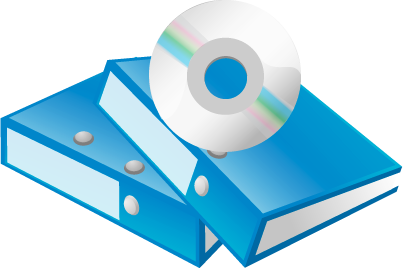 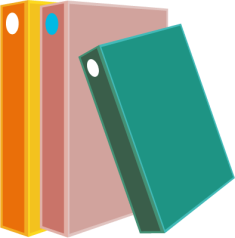 Возрастные группы формируются с учётом возрастной периодизации, по количеству полных лет на 1 сентября текущего года. 
В соответствии с установленным Порядком существует два периода комплектования МДОО на учебный год: 
основной (с 1 апреля по 30 июня текущего года на следующий учебный год) – списки детей для зачисления в детский сад формируются 1 раз (до 20 мая);
дополнительный (с 1 июля по 31 марта текущего учебного года) – списки детей для зачисления формируются ежемесячно с 1 по 5 число на свободные места.
Учет детей для зачисления в организацию ведется по возрастным группам, формируемым с даты рождения детей за период с 01 сентября по 31 августа следующего календарного года:
дети до 3-х лет — в группу раннего возраста;
дети 4-го года жизни — в младшую группу;
дети 5-го года жизни — в среднюю группу;
дети 6-го года жизни — в старшую группу;
дети 7-го года жизни — в подготовительную группу.
При автоматическом формировании списка детей учитывается количество полных лет на 1 сентября текущего года. В соответствии с установленным порядком учёта родители (законные представители) детей, родившихся в период с сентября по ноябрь, имеют право написать заявление о рассмотрении ребёнка с детьми, родившимися на год старше.
На основании Порядка учёта родители (законные представители) могут отказаться от предоставленного места в МДОО, написав заявление «На смену МДОО» в управлении образования Ленинского района.
	Заявление «На смену МДОО» может быть удовлетворено в указанный родителями (законные представители) период рассмотрения заявления при наличии свободных мест в желаемых МДОО. После окончания периода рассмотрения заявления «На смену МДОО» учётная карточка ребёнка будет рассматривается на свободные места в пределах административного района по месту жительства.
Перевод обучающихся из одной организации в другую осуществляется на основании приказа Министерства образования и науки Российской Федерации от 28.12.2015 № 1527 «Об утверждении Порядка и условий осуществления перевода обучающихся из одной организации, осуществляющей образовательную деятельность по образовательным программам дошкольного образования, в другие организации, осуществляющие образовательную деятельность по образовательным программам соответствующих уровня и направленности».
На основании установленного Порядка родители (законные представители) могут обратиться в выбранную Муниципальную дошкольную образовательную организацию с запросом о наличии свободных мест в соответствующей возрастной категории обучающегося и необходимой направленности группы. Руководитель образовательной организации предоставит письменный ответ в установленный законом срок. 
Процедура перевода ребёнка из одной МДОО в другую осуществляется при наличии свободных мест в выбранной образовательной организации и условии, что ребёнок является воспитанником детского сада и уже обучается по общеобразовательной программе дошкольного образования соответствующего возраста.
Федеральным законом от 29.12.2012 № 273-ФЗ «Об образовании в Российской Федерации» установлены требования к образовательной деятельности и к услугам по присмотру и уходу, формы получения образования и формы обучения. 
	Родители (законные представители) детей от двух до трех лет, могут написать заявление в управлении образования Ленинского района для посещения группы кратковременного пребывания, в которой осуществляется присмотр и уход без реализации образовательной программы дошкольного образования для воспитанников в возрасте от двух до трёх лет на период ожидания места в группе полного дня в одном из детских садов. На территории Ленинского района функционируют группы кратковременного пребывания в МДОО № 12, 26, 29, 37, 54, 55, 77, 114, 156, 195, 419, 455.
	Также родители (законные представители) детей от двух до трех лет могут рассмотреть вопрос об организации дошкольного образования через консультационный центр. Выбор образовательной организации родители (законные представители) осуществляют самостоятельно, обратившись к заведующему.
В МДОО Ленинского района организованы 
ВАРИАТИВНЫЕ ФОРМЫ ДОШКОЛЬНОГО ОБРАЗОВАНИЯ ДЛЯ ДЕТЕЙ ДО 3 ЛЕТ, о работе которых можно узнать на официальных сайтах МДОО в сети «Интернет»
ОСОБЕННОСТИ ВАРИАТИВНЫХ ФОРМ
Изменения процедуры при комплектовании МДОО:
Закрепление территорий за МДОО 
(с 01.04.2014);
Автоматизированное распределение мест;
Включение руководителей МДОО в работу с системой АИС «Образование».
Процедура информирования;
Предоставление дошкольного образования для детей с 2 - х лет;
Обеспечение «прозрачности» и открытости процедуры распределения мест;
Модель работы по зачислению детей в МДОО
Цикличность
Родители
МДОО
Управление 
образования
Контроль обновления информации на ЕПГУ;
Принятие решения о зачислении ребенка на предоставленное место;
Подготовка и предоставление документов для зачисления ребенка в МДОО;
Заключение договора об образовании.
Получение Распоряжений, списков детей;
Информирование родителей о предоставлении места;
Выполнение действий в системе АИС «Образование»;
Работа с родителями, формирование личных дел.
Направление в МДОО списков детей;
Прием и регистрация заявлений на смену;
Анализ данных о количестве зачисленных детей и количестве вакантных мест;
Формирование списков к заседанию комиссии.
Контроль правоохранительных  органов
Результат: оказание услуги по предоставлению дошкольного образования
Соблюдение законодательства